Муниципальное бюджетное общеобразовательное учреждение 
«Средняя общеобразовательная школа №18»
(МБОУ «СОШ № 18»)
654059, г. Новокузнецк, ул. Клименко, 36 а
«Сокращение времени подготовки педагога начальной школы к организованной образовательной деятельности через систематизацию методических материалов»
Руководитель проекта: Арыкова В. И.,
учитель начальных классов 
МБОУ «СОШ № 18»
Паспорт проекта «Сокращение времени подготовки педагога начальной школы к организованной образовательной деятельности через систематизацию методических материалов»
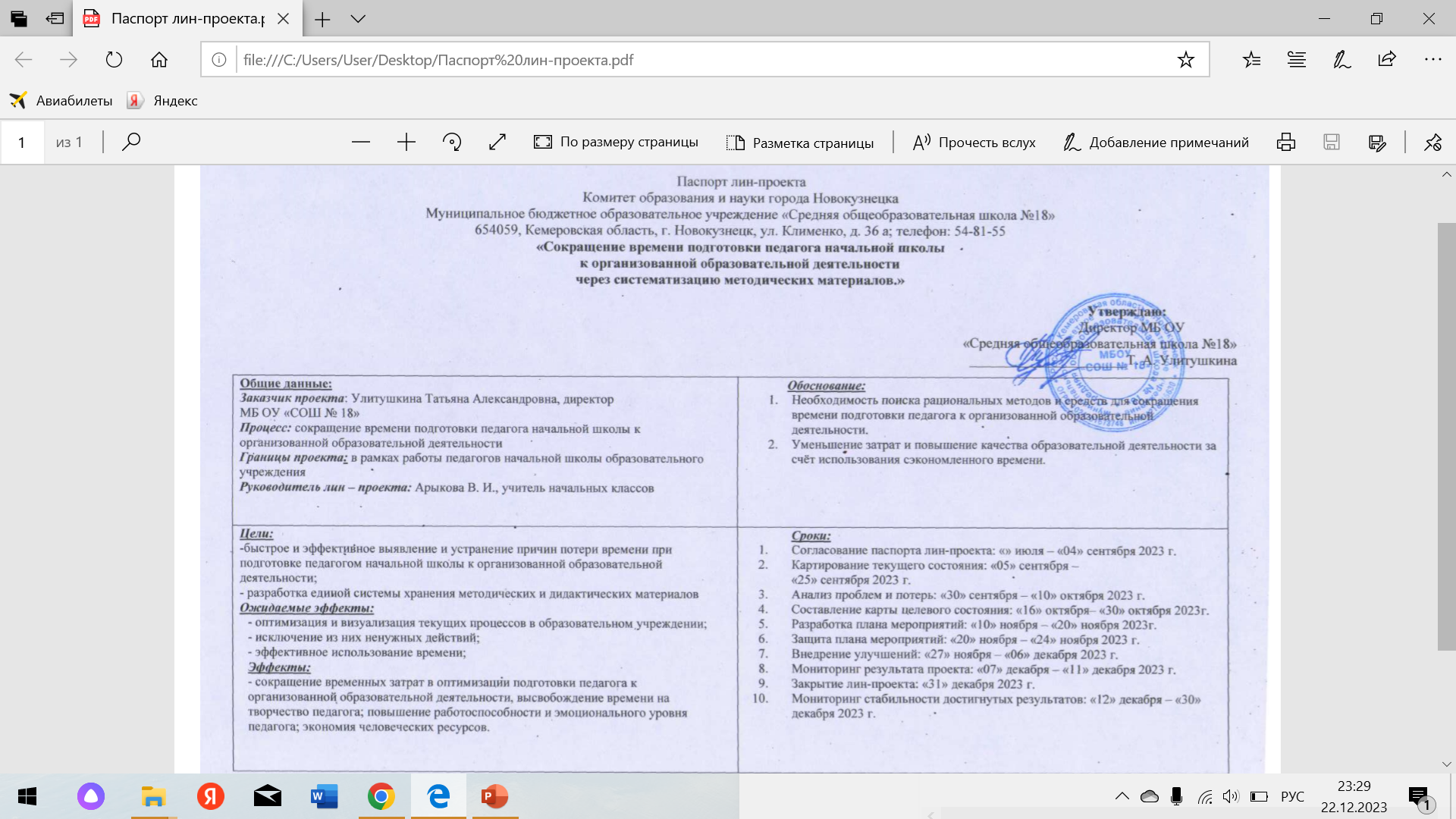 Команда проекта
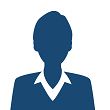 Арыкова В. И., учитель начальных классов -  руководитель проекта
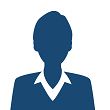 Абросимова Н. В., учитель начальных классов – член команды
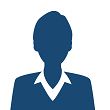 Василенко Т. В., учитель начальных классов – член команды
Журавлёва А. А., учитель начальных классов – член команды
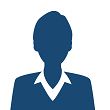 Улитушкина Т. А., директор МБОУ «СОШ №18» – куратор  проекта
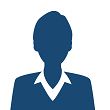 Карта текущего состояния процесса
постановка задачи
подготовка к занятиям
Длительный поиск и подбор раздаточного материала
поиск и подбор нужных материалов
Длительный поиск нужных методических материалов (хранение в разных шкафах)
Длительный поиск и подбор наглядных материалов (разные шкафы, неудобные коробки, папки)
Длительный поиск дидактического материала (большое количество папок, бессистемное хранение их)
Оснащение универсальными блоками, создание картотеки
Создание единой информационной базы методических материалов
Рациональное размещение папок коробок, создание картотеки
Пирамида проблем
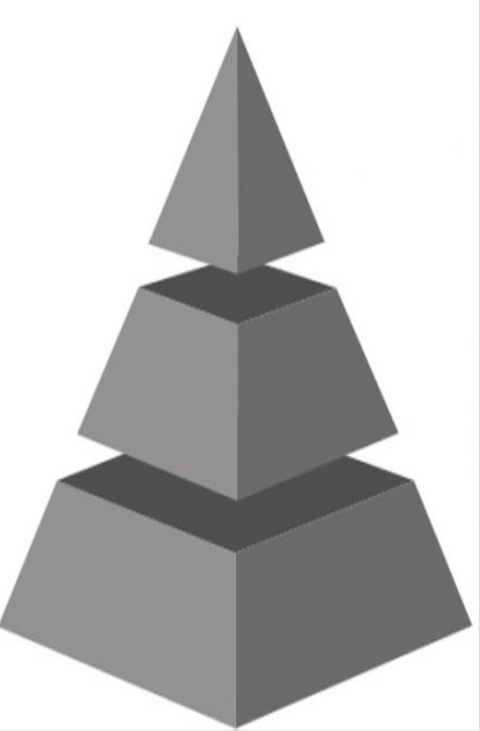 нерациональное использование времени во время учебного процесса;

трудоемкость поиска и подготовки  дидактических и методических материалов к занятию;

отсутствие единой информационной базы методических  материалов в ОО
Проблем    федерального уровня нет
Проблем 
    регионального
     уровня нет
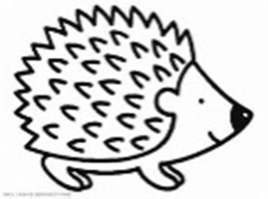 Проблемы на уровне образовательной 
организации
Карта целевого состояния процесса1 этап
Изучение ситуации «Как есть»
Определение причин, мешающих качественной  организации учебного процесса
Составление «Карты потерь»
2 этап
сбор данных
разработка и выработка решений
- внедрение «Бережливых технологий»
проведение опытно-экспериментальной работы
Сокращение временных затрат в оптимизации деятельности учителя начальных классов в результатесистематизации методических материалов
План мероприятий по устранению проблем
Достигнутые результаты
Оценка экономической эффективности проекта В исследовании участвовали учителя 1А, 2Б, 3В и 4Г классов.Проект был апробирован с 27.11. 2023 по 11.12.2023 г.г. и результаты представлены на МО учителей начальных классов.
7 мин
Вывод: сократились временные затраты подготовки учителя начальной школы к организованной образовательной деятельности.
Достигнутые результаты
рациональное использование времени, за счёт создания единой информационной базы методических материалов;

 рациональное размещение папок, карт, коробок, раздаточного материала;

 оснащение универсальными блоками, создание картотеки;
 
 оптимизация и визуализация текущих процессов в ОУ;

 повышение производительности труда за счёт сокращения времени поиска нужного материала;

создание устойчивого психологического климата для педагога, стимулирование желания работать;

освобождение времени для самообразования
Визуализация
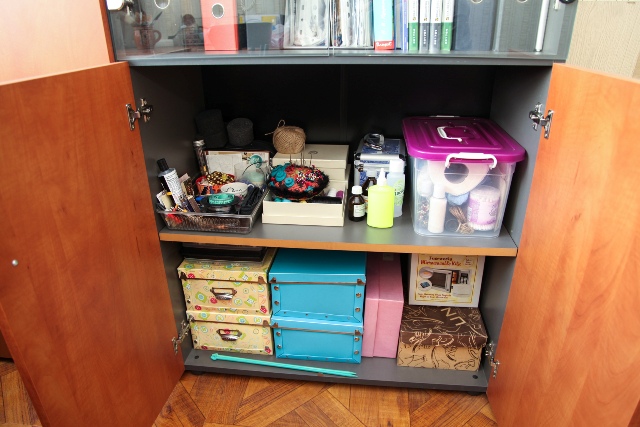 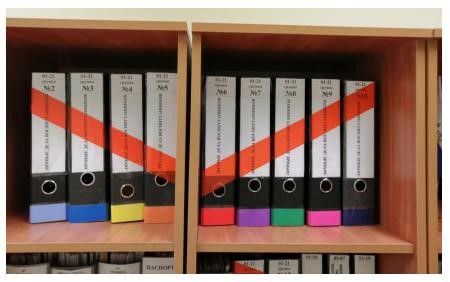 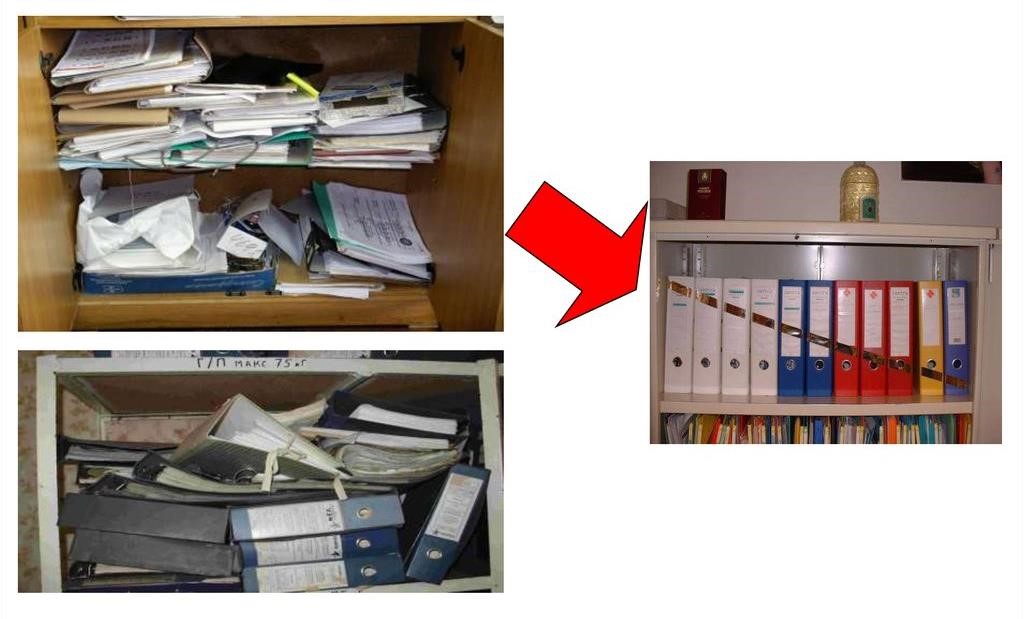 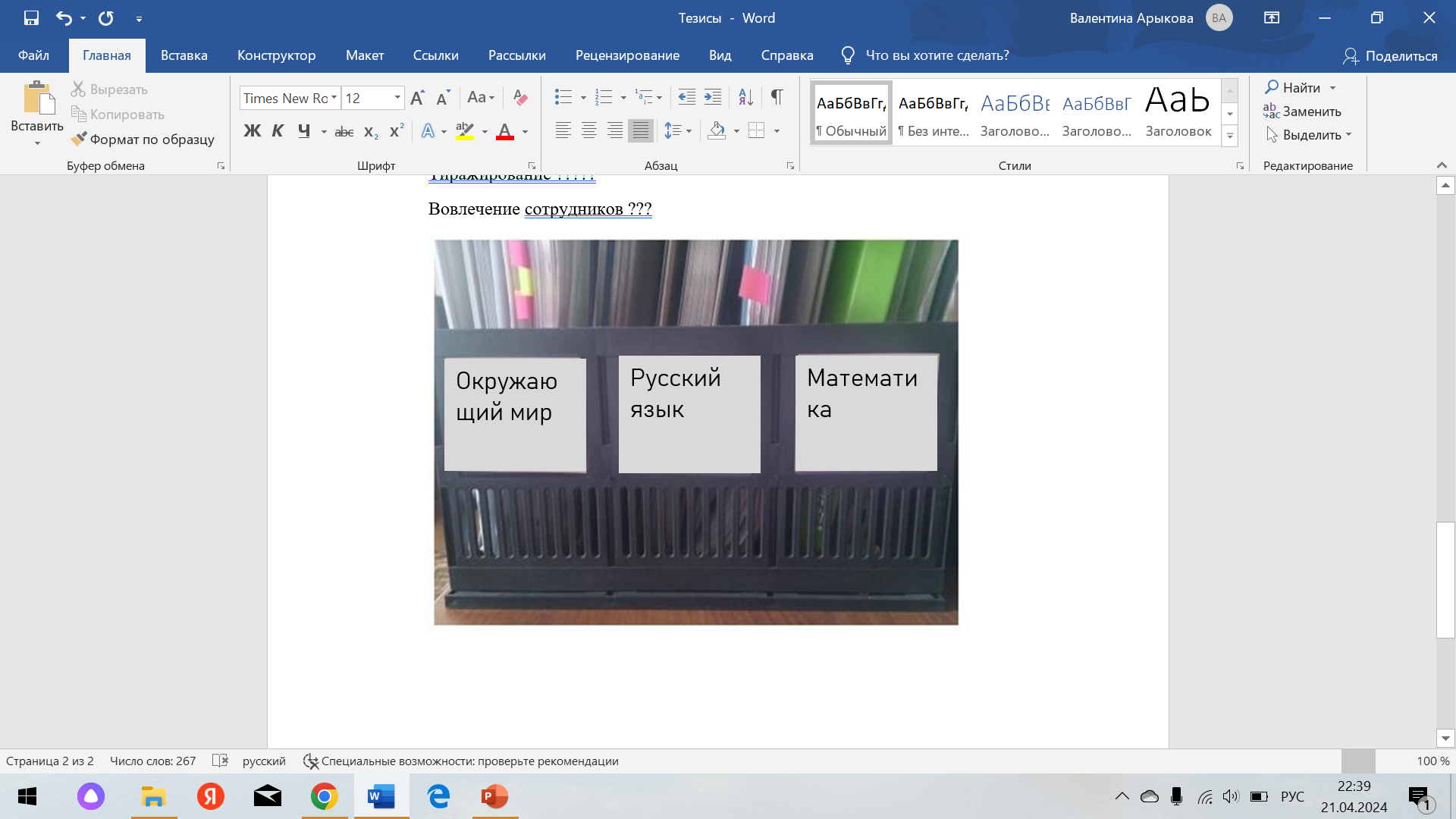 Визуализация
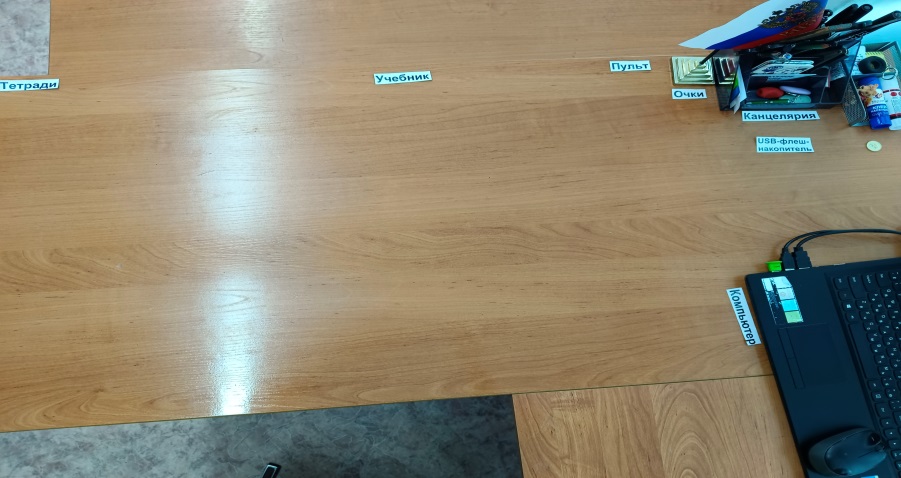 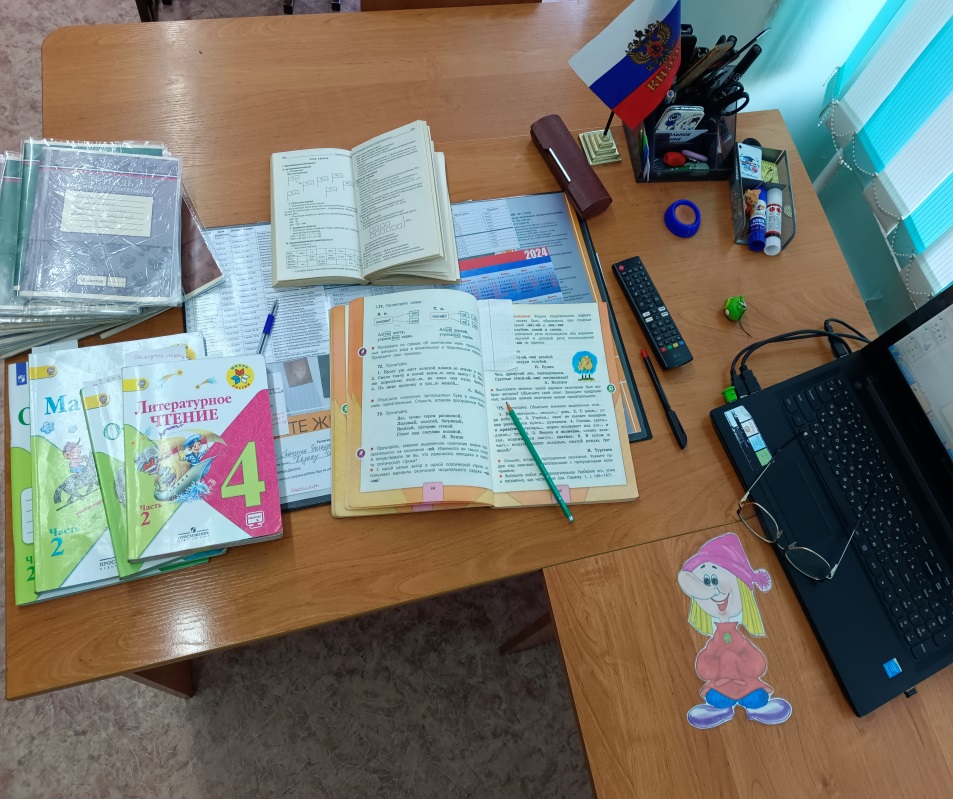 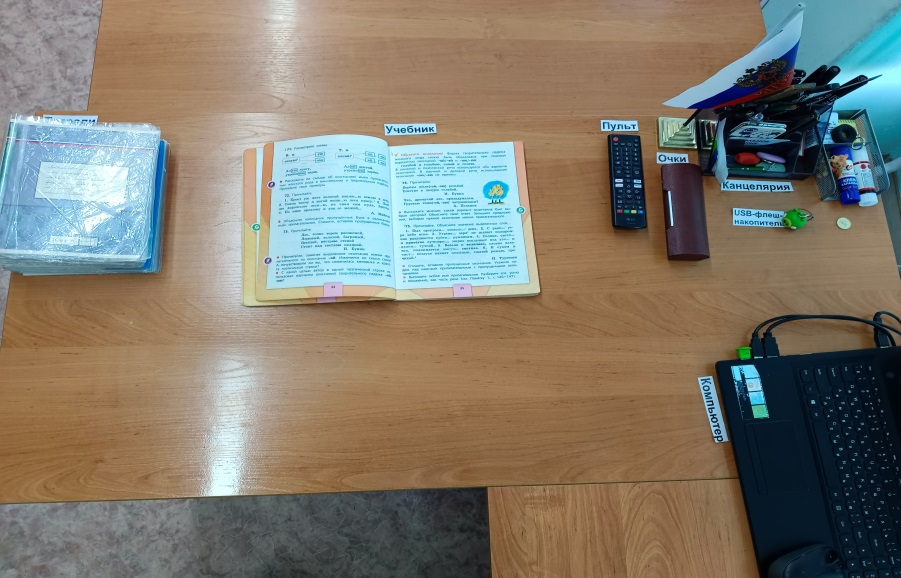 Результаты проекта
создание единой системы хранения методических и дидактических материалов;

преобразование пространства с помощью визуализации;

сокращение временных затрат в оптимизации подготовки педагога к организованной образовательной деятельности;

повышение качества образовательной деятельности за счёт использования сэкономленного времени;

 повышение работоспособности и эмоционального уровня педагога
Тиражирование
Методические разработки:
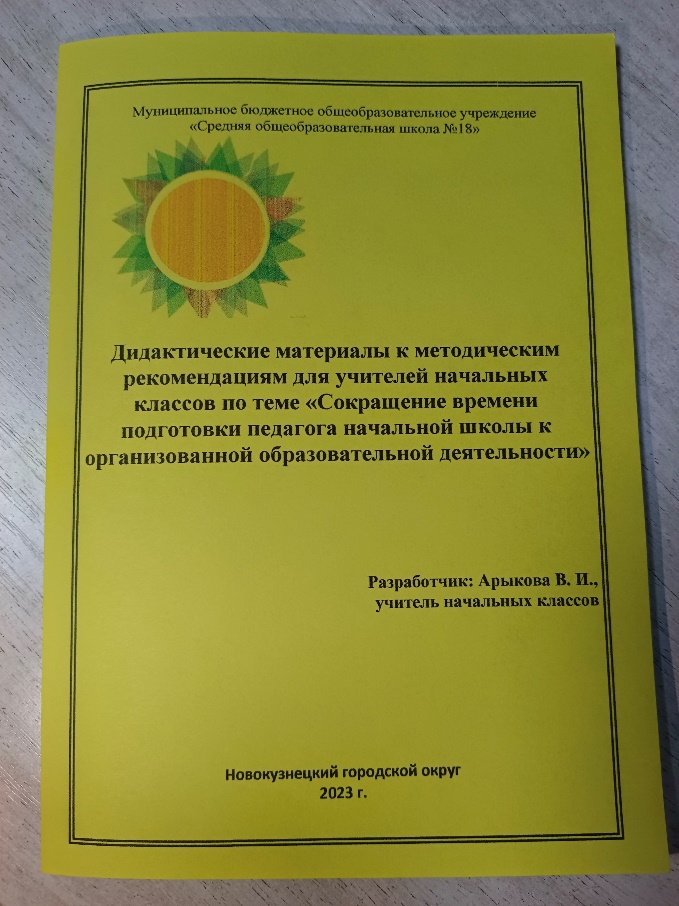 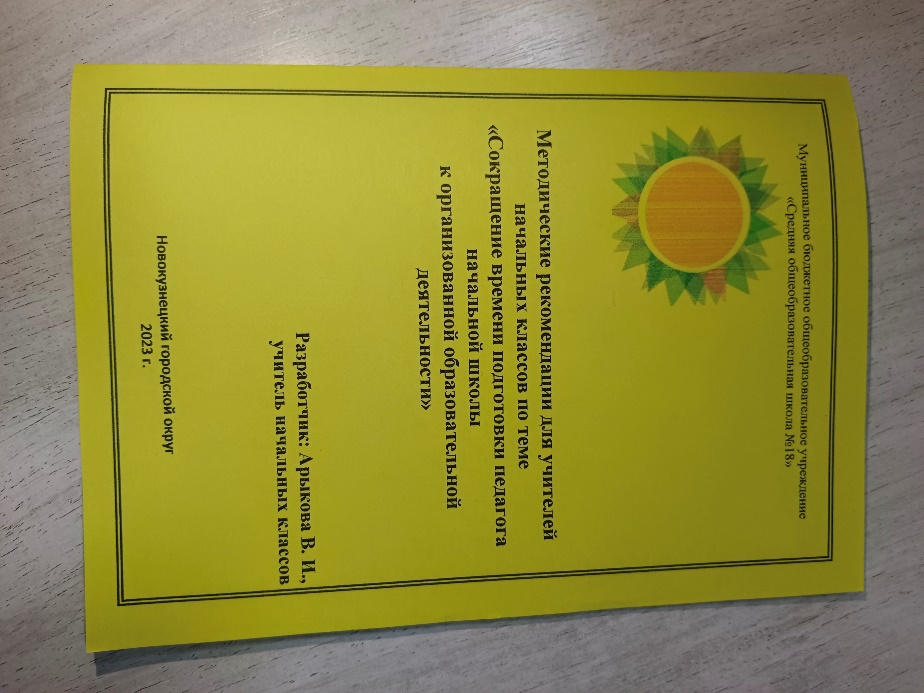 Данные методические разработки используются учителями начальной школы МБОУ «СОШ № 18» и учителями города Новокузнецка
8 913 412 3654
arykovavalia65@gmail.com